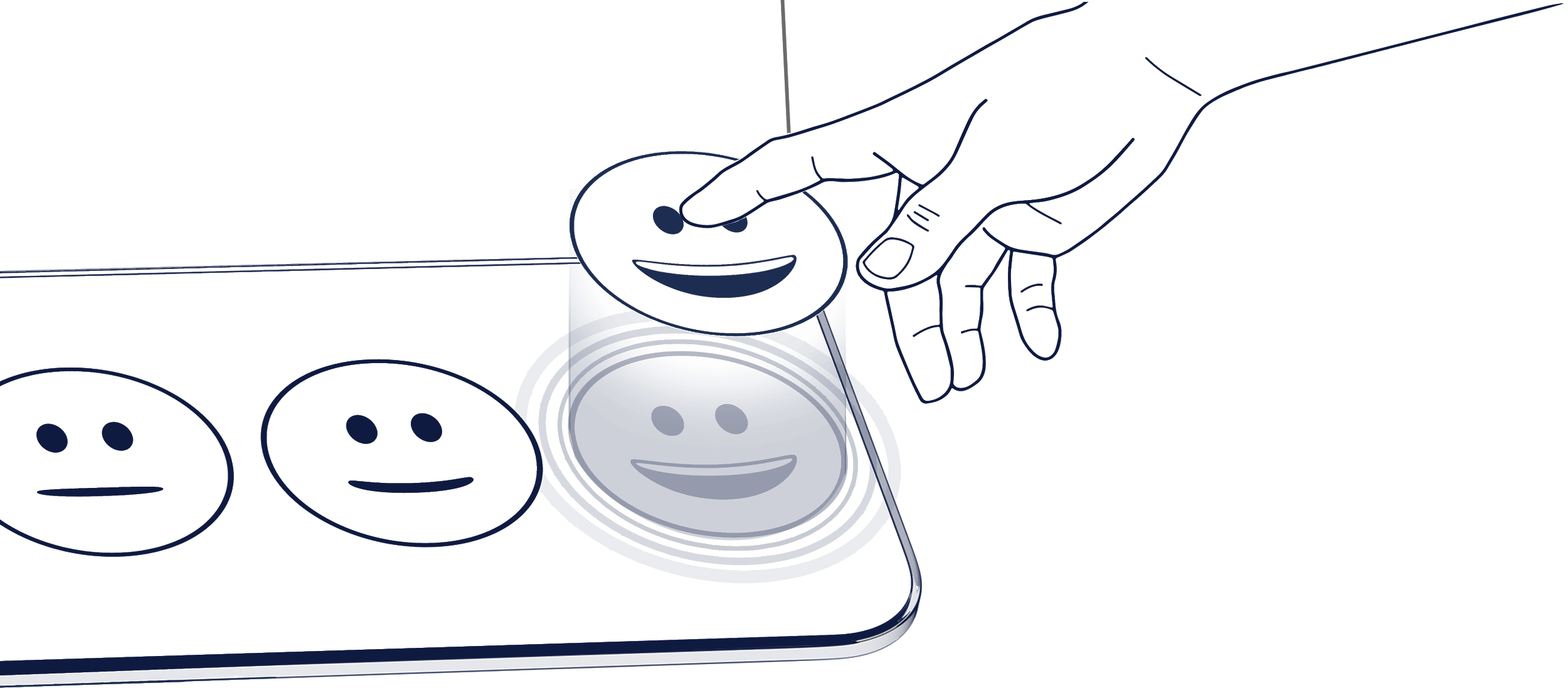 Touch-freeFeedback
Tell us more:
QR Area
0.5” | 1cm
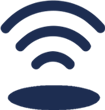 How do you rate our service today?
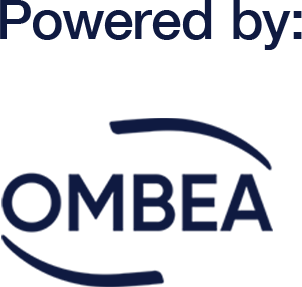 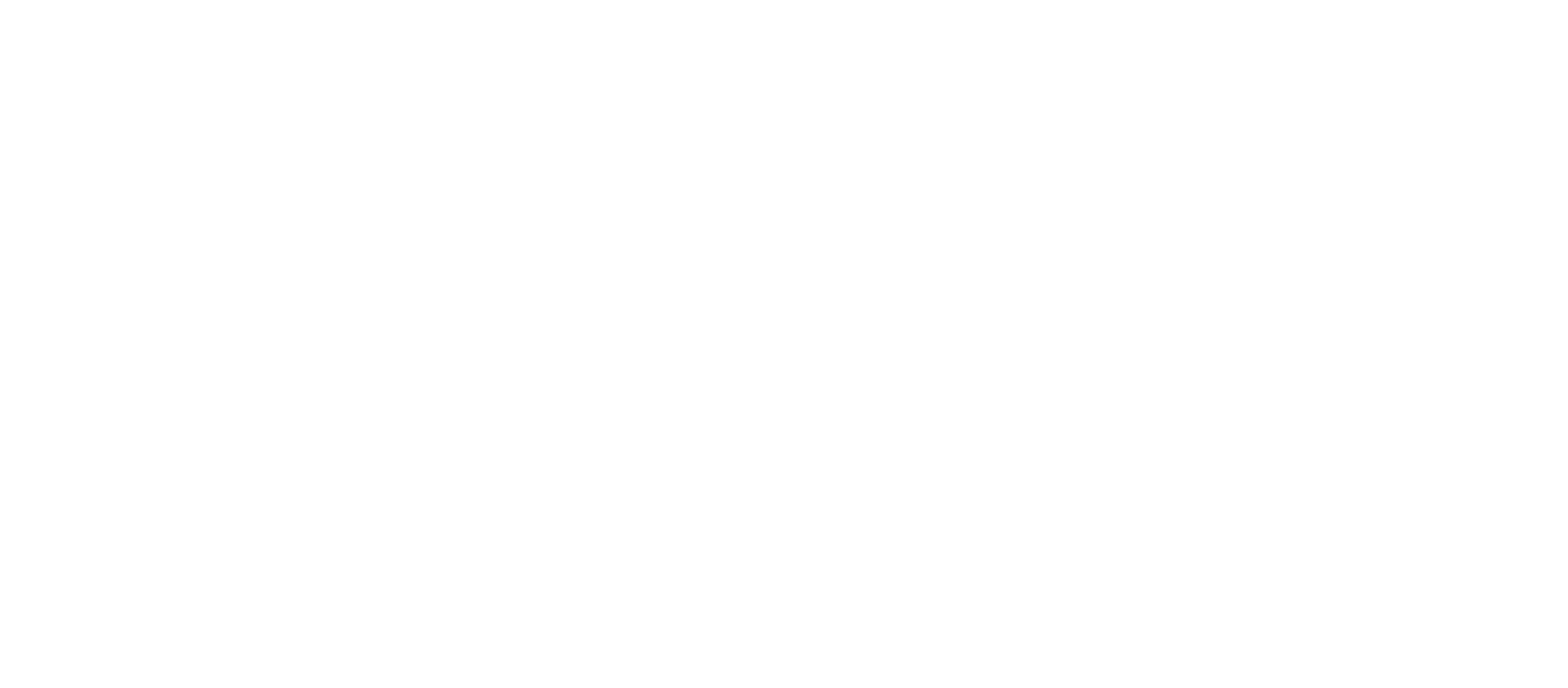 Touch-freeFeedback
Tell us more:
QR Area
0.5” | 1 cm
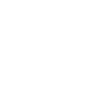 How do you rate our service today?
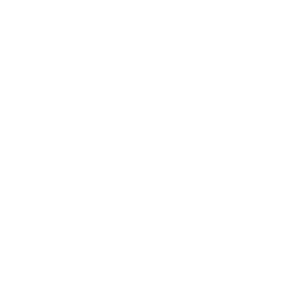